Анализ результатов ЕГЭ по информатике в 2022 году. Типичные ошибки участников.
Таран Татьяна Васильевна,
 заместитель директора по УВР 
МАОУ «Лицей №82 г. Челябинска», 
руководитель ГМО учителей информатики
1
Краткая характеристика КИМ
Всего в работу входило 27 заданий.
Открытый вариант КИМ (вариант 320) соответствует ДЕМО-версии 2022 года, кодификатору и спецификациям. 
НО! выявились некоторые задания, отличные по идеям решения от заданий, приведенных в ДЕМО-версии: 
7 (кроме стандартных формул из курса информатики, необходимо было использовать иной математический аппарат),
 8 – 9  и 13, 23 (необходимо было стандартные знания применить в новой ситуации). 
15   комбинация двух типов логических задач (отрезки и делители) в отличие от такой задачи из ДЕМО-версии 2022 - на один тип. 
Задачи высокого уровня сложности №26 и №27, так же, как и в прошлом году, были новыми с точки зрения использования комбинации базовых алгоритмов для их решения.
2
Статистический анализ выполнения заданий КИМ в 2022
3
Статистический анализ выполнения заданий КИМ в 2022
4
Статистический анализ выполнения заданий КИМ в 2022
5
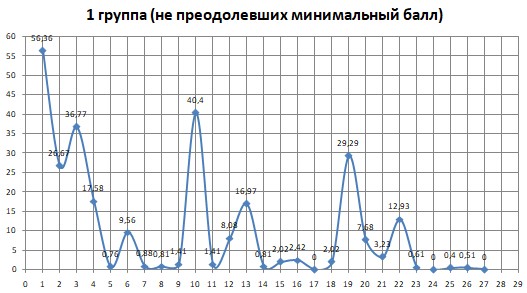 6
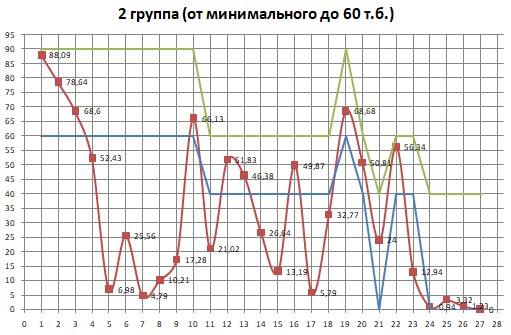 7
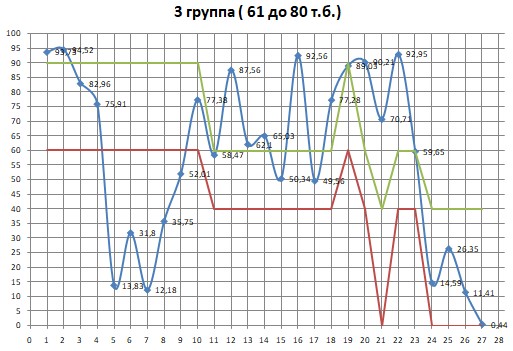 8
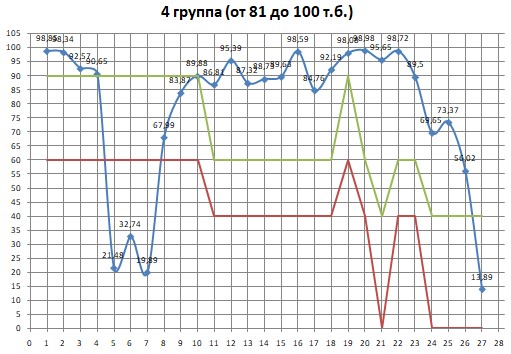 9
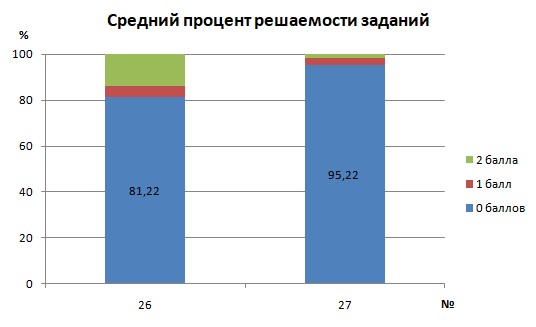 10
метапредметные результаты обучения, повлиявшие на выполнение заданий КИМ
11
Средние баллы
2021 год
Россия 62,92
Челябинская область 64
Челябинск 63




2022 год
Россия 59,47
Челябинская область 59,47
Челябинск    61,11 (-1,89)
12
Минимальное количество баллов - 40
Ниже порога в Челябинске – 11,48 %  (2021 г - 6,4% участников)
>= 80 баллов – 22,4%
Количество стобалльников – 6 (2021 г – 26)
13
Средние проценты выполнения заданий
14
У участников ЕГЭ 2022 г. возникли затруднения при выполнении заданий повышенного и высокого уровней сложности, контролирующих следующие знание и умения: 
•	знание основных понятий и законов математической логики; 
•	умение обрабатывать целочисленную информацию с использованием сортировки; 
•	умение создавать собственные программы (20–40 строк) для анализа числовых последовательностей. 
	Самые высокие результаты экзаменуемые показывают при выполнении заданий базового уровня на применение известных алгоритмов в стандартных ситуациях.  
	При выполнении ряда заданий базового уровня сложности у участников возникают проблемы. 
Пример 1. Задание, проверяющее знание о технологии хранения, поиска и сортировки информации в базах данных.  Средний процент выполнения задания – 58. 
Пример 2. Задание базового уровня сложности, проверяющее умение определять объём памяти, необходимый для хранения графической информации.  Средний процент выполнения – 56
15
Типичные недостатки в образовательной подготовке участников ЕГЭ по информатике в 2022 г.:
пробелы в базовых знаниях курса информатики, таких как
 -алфавитный подход к измерению информации;
кодирование информации словами фиксированной длины над некоторым алфавитом;
 знание основных понятий и законов математической логики.
	Необходимо уделить внимание темам:
- практическое программирование, включая работу с файлами при вводе-выводе данных, работу с массивами, сортировку, обработку числовой и символьной информации; 
- организации вычислений в электронных таблицах.
16
Методическая помощь учителям и обучающимся при подготовке к ЕГЭ
документы, определяющие структуру и содержание КИМ ЕГЭ 2023 г.;
открытый банк заданий ЕГЭ;
Навигатор самостоятельной подготовки к ЕГЭ (fipi.ru);
Учебно-методические материалы для председателей и членов региональных предметных комиссий по проверке выполнения заданий с развернутым ответом экзаменационных работ ЕГЭ;
Методические рекомендации на основе анализа типичных ошибок участников ЕГЭ прошлых лет (2015, 2016, 2017, 2018, 2019, 2020, 2021 гг.);
Методические рекомендации для учителей школ с высокой долей обучающихся с рисками учебной неуспешности (fipi.ru);
Youtube-канал Рособрнадзора (видеоконсультации по подготовке к ЕГЭ 2016, 2017, 2018, 2019, 2020, 2021, 2022 гг.);
Личный сайт Рогова А.Ю, учителя информатики МАОУ «СОШ № 153 г. Челябинска» https://andrewrogov.ru/
Методические мероприятия ГМО учителей информатики г. Челябинска
17